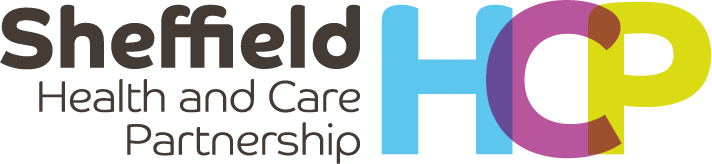 Leadership Community session – 

Development Session on RACI
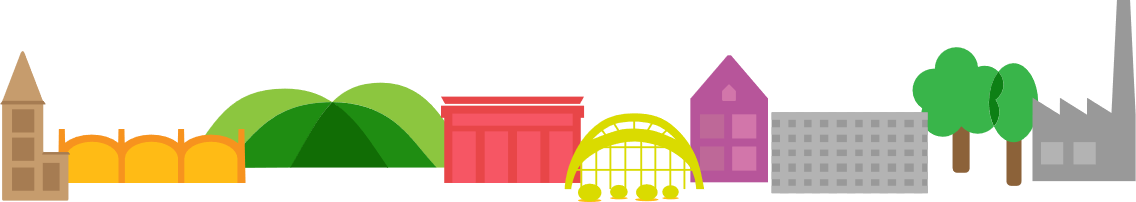 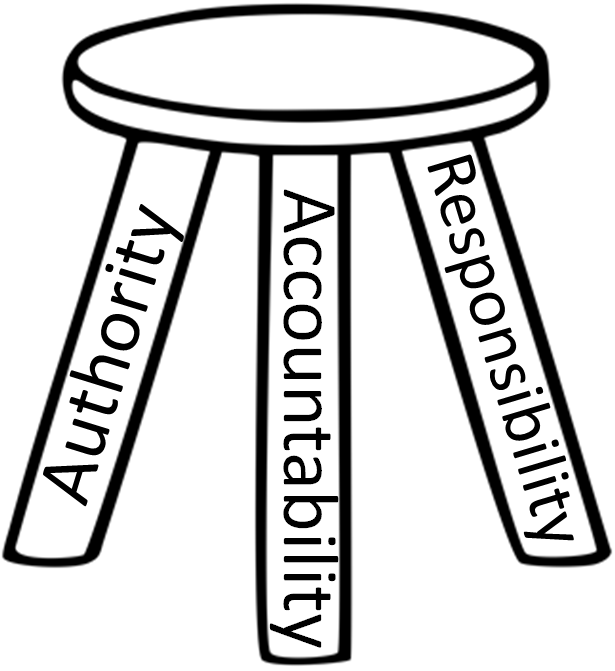 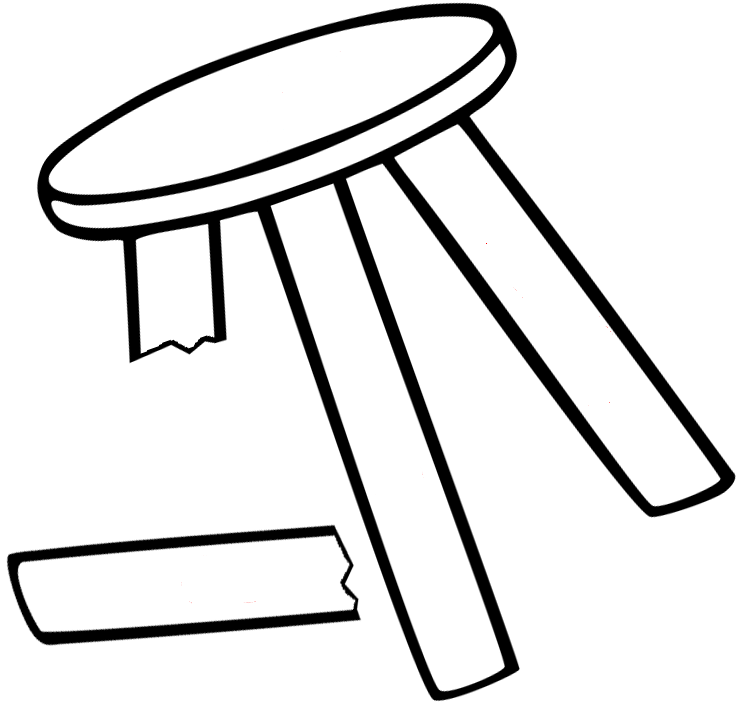 Responsibility
Accountability
Authority
Definitions
Responsible
Authority and
Accountable
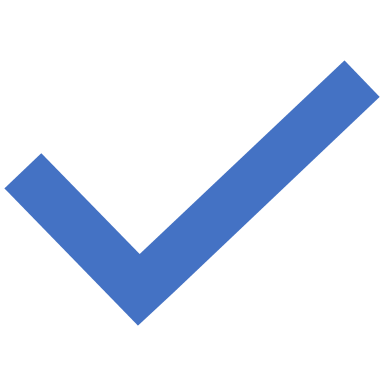 Definitions
Responsible - having an obligation to do something . . . as part of one’s job or role
Authority - the power or right to give orders, make decisions and enforce obedience
Accountable - a person required or expected to justify decisions / actions
RESPONSIBILITY
ALLOCATED
PAUSE
ACCEPTED
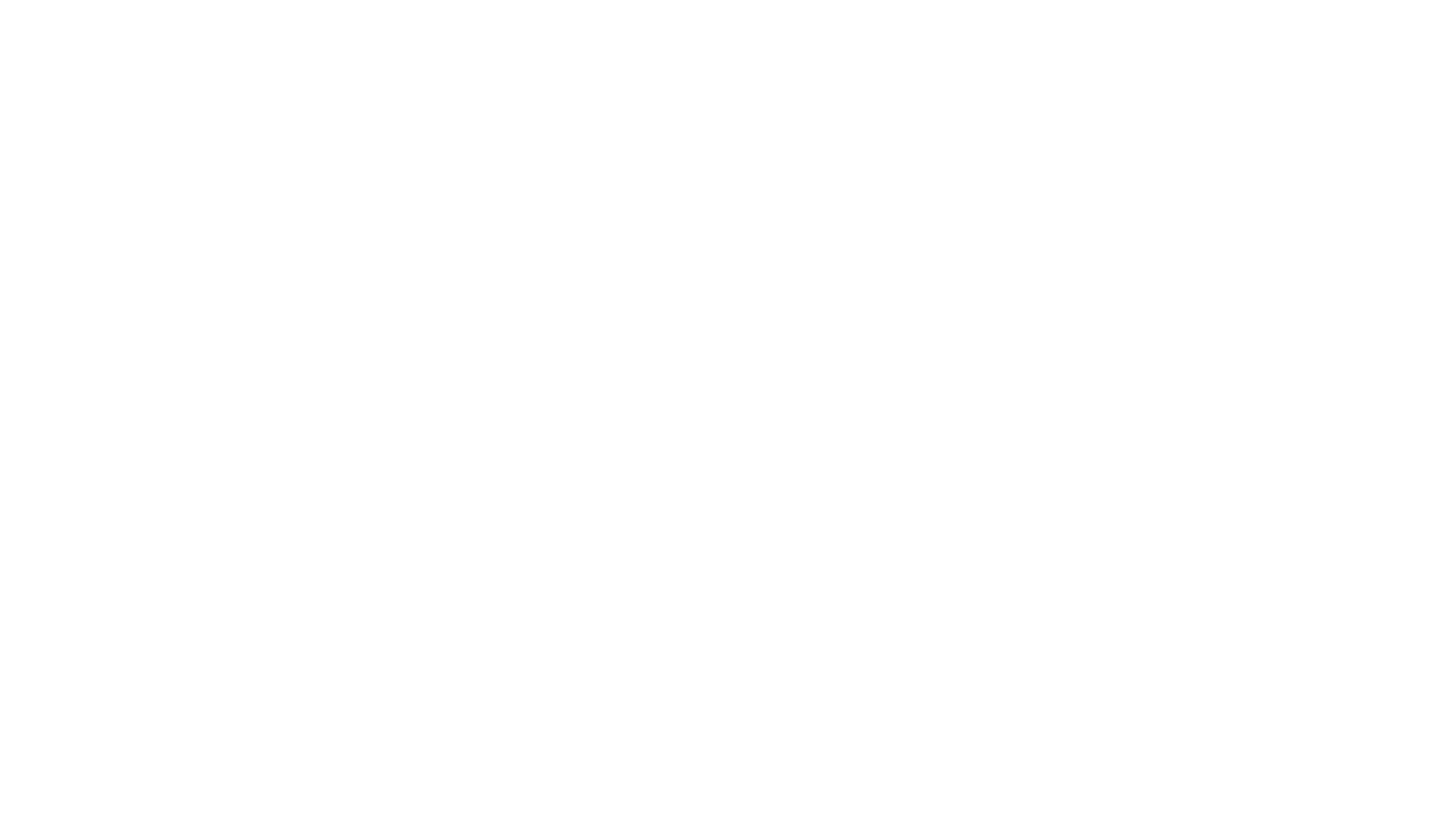 Responsibility
Authority
Right to act in areas where one is given and
accepts responsibility

Levels of authority:
Level 1: Data/information/idea gathering
Level 2: Data/information/idea gathering + 
              recommendations
Level 3: Data/information/idea gathering +  
		   recommendations (Pause to
		   communicate, clarify or negotiate) + Act
Level 4: Act and inform others after taking action – full 
              authority to act
Reflecting on actions and decisions
Evaluating effectiveness
Directing future efforts
Promoting learning
Accountability
Introduction to RACI
RACI – A practical and pragmatic tool to help clarify roles and responsibilities
Responsible
“Doers” who act on or implement decisions.  The degree of responsibility is determined by the person who is accountable.  There can be more than one responsible person.

Accountable
“The buck stops here” because this person is uniquely accountable and has power of veto.  There can only be one accountable person in each row.

Consulted
This person is “in the loop” and should be consulted prior to decisions or actions.  Two-way communication.

Informed
This person needs to know about decisions or actions on an “FYI” basis after the fact.  One-way communication.
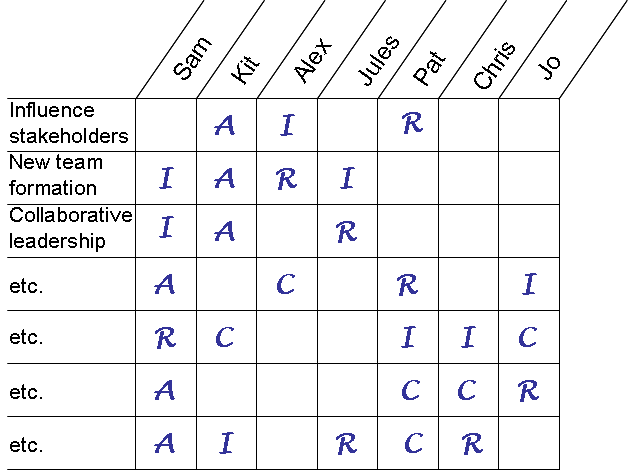 [Speaker Notes: Here are the answers for the card sort exercise.]
In your groups, make introductions and then identify a thorny issue, preferably live, and think about:
What is the responsibility of each role in respect of this issue?
What is your authority to act?
Who is accountable?
How will you work together in this scenario
What would your role be? 
If, e.g., you were looking at flow, do you understand what your role is in relation to each other?
Group Exercise
Issues
Does someone have too much responsibility?  Delegate to a more appropriate role or use as a development opportunity for others
Is someone not performing?  Use the tool to hold a conversation to introduce the subject and resolve this
Use (informally if appropriate) at the beginning of a project to give clarity from the start
Highlights who else needs to be involved.  Accountability without authority is problematic in the extreme
Further reflection